The Impact of Mental Health Support on the Wellbeing of Middle School Students
Jessica Seelinger
Faculty Advisor: Dr. Bobbitt
Monmouth University
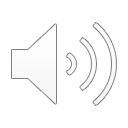 Method
Background
Purpose
Limitations
Literature has labeled the adolescent period as the “hurricane period” in a student’s life process and it is a time of an increased risk of mental illness (Du et al., 2019). 

Since this is a period of stress and decrease in mental health, educators should be aimed at providing mental health support for their students at the middle school level. 

Social-emotional learning (SEL) can be utilized at middle schools to promote social awareness, self-management, social relationships, and responsible decision-making  (Yang, Chan, & Ma, 2020). 

Although SEL has its benefits, many schools focus solely on academics while social and emotional needs fall behind (Van Veslor, 2009).

Research has indicated that teachers do not believe they have a primary role in providing mental health services in the school and that they as teachers are not trained in the area (Reinke et al., 2011).
Participants
Suburban middle schools (grade levels 7-8) in New Jersey 
N = 6 schools, 450 student participants (75 students from each school), and 24 teacher participants (4 teachers from each school)
Preferred to have different gender identities and racial diversity in the sample

Procedures
Middle schools will be chosen via stratified random sampling 
Interviewing process with the potential schools 
Then, the 6 schools will be randomly chosen to participate in the study 
Random sampling will be used to recruit participants at each school
Beck’s Depression Inventory II will be administered to the students after consent during their break period
A Teachers’ Views of Mental Health Treatment questionnaire will be administered to the teachers after consent during their break period

Data Analysis
Each questionnaire will be analyzed using SPSS for preliminary analysis and confirmatory analysis
Subjectivity
Participants will be measuring their own behaviors, which may led to inaccurate results
Participants may guess the hypotheses of the study and respond according to the hypotheses, skewing the results
Lack of participants
Students and/or teachers may not be interested in participating (during break period)
An incentive may be necessary
For students, an incentive could be extra credit in class.
For teachers, an incentive could be a $5 Dunkin gift card.
The purpose of this proposed research is to compare depression levels amongst students who attend middle schools that encourage mental health support and middle schools that do not support mental health. 

This study is also interested in examining attitudes of teachers about mental health treatment at schools that support mental health and at schools that do not.
References
Research Questions
Du, J., Li, Z., Jia, G., Zhang, Q., & Chen, W. (2019). Relationship between mental health and awareness of the knowledge on mental health in left-behind middle school students. Medicine, 98(11). https://doi.org/10.1097/md.0000000000014476

Reinke, W. M., Stormont, M., Herman, K. C., Puri, R., & Goel, N. (2011). Supporting children's mental health in schools: Teacher perceptions of needs, roles, and barriers. School Psychology Quarterly, 26(1), 1–13. https://doi.org/10.1037/a0022714 

Yang, C., Chan, M., & Ma, T. (2020). School-wide social emotional learning (SEL) and bullying victimization: Moderating role of school climate in elementary, middle, and high schools. Journal of School Psychology, 82, 49-69. https://doi.org/10.1016/j.jsp.2020.08.002

Van Velsor, P. (2009). School counselors as social-emotional learning consultants: Where do we begin? Professional School Counseling, 13(1), 50-58. https://doi.org/10.1177/2156759X0901300106
Do students who attend schools that do not promote mental health have a decrease in mental well-being compared to students who attend schools that do promote mental health services? 
What is the difference in student's depression rates between schools that do provide mental health education and schools that do not?
What is the difference in attitude about mental health treatment between teachers who provide mental health education and those that do not?